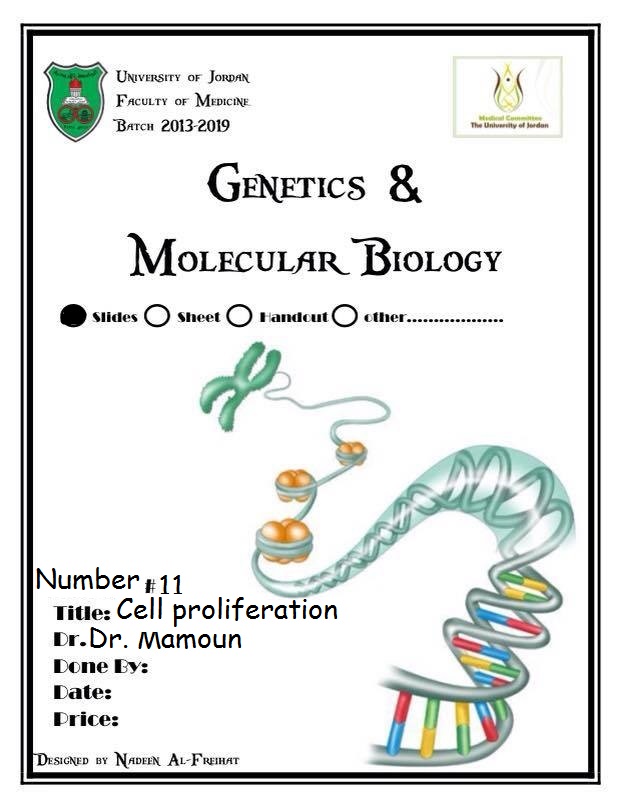 Lecture 11: Cell proliferation, differentiation, and death
Dr. Mamoun Ahram
Faculty of Medicine
Second year, Second semester, 2014-2014
Principles of Genetics and Molecular Biology
Programmed cell death
It is a normal physiological form of cell death with a distinct process known as apoptosis.
It plays a key role both in the maintenance of adult tissues and in embryonic development.
Renewal of 5 × 1011 blood cells a day
elimination of nerve cells with faulty connection
Elimination of damaged and potentially dangerous cells
Cells with DNA damage
Virus-infected cells
Intrinsic pathway: simulated by DNA damage
Extrinsic pathway: stimulated by signals from other cells
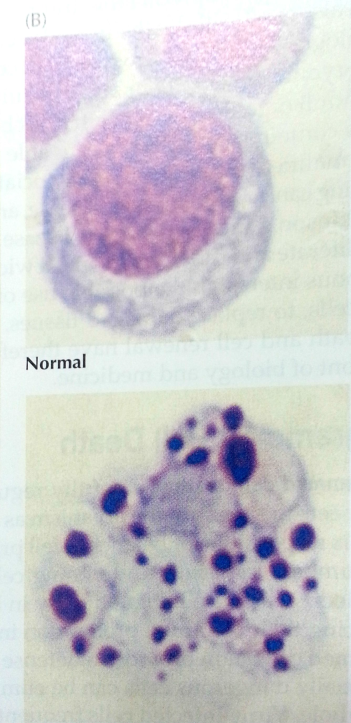 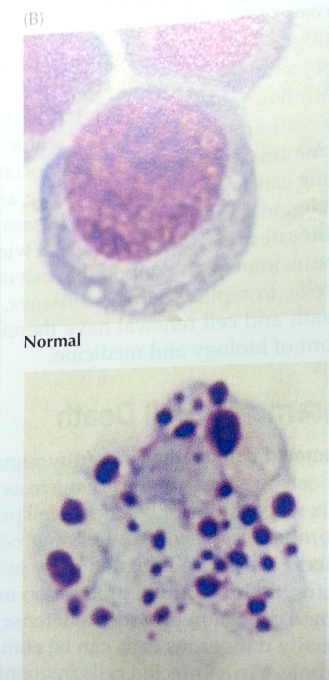 Apoptosis
Fragmentation of chromosomal DNA
Chromatin condensation
Breaking up nucleus into small pieces. 
Cell shrinkage 
Cell fragmentation (apoptotic bodies)
Phagocytosis by macrophages and neighboring cells
In contrast, cell necrosis results in membrane damage, enlargement of cells, release of intracellular contents, and causing inflammation.
Role of phosphatidylserine
Normally, PS is expressed on the inner leaflet of cells.
During the initiation of apoptosis, PS is flipped to the outer leaflet.  
It is then recognized by phagocytic cells.
The molecular activation of apoptosis
Release of cytochrome c from mitochondria thus signals the activation of caspase-9, which then activates downstream caspases to induce apoptosis.
Regulators of the Bcl-2 family act at the mitochondria to control release of cytochrome c, which is required for the binding of caspase-9 to the adaptor Apaf-1
What do caspases do?